ОРГАНІЗАЦІЯ РОБОТИ СЛУЖБИ ВОЛОНТЕРІВ
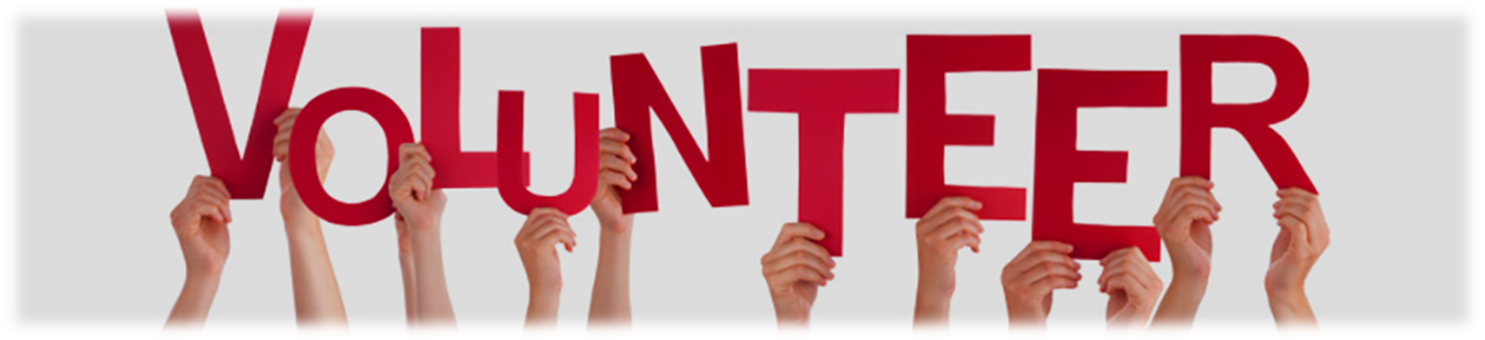 Мета курсу
ознайомлення студентів із специфікою організації роботи волонтерів у соціальній сфері, залучення волонтерів до роботи у сфері соціального захисту, соціальної допомоги різним верствам населення.
Завдання курсу
- Підвищення теоретичного рівня знань студентів про сутність та зміст волонтерства, специфіку й особливості підготовки молоді до волонтерської діяльності як у державному секторі, так і у недержавних громадських організаціях;
- Вивчення специфічних форм та методів підготовки до волонтерської діяльності, причини та переваги використання волонтерів у роботі з різними верствами населення;
- Розвиток аналітичних, комунікативних, організаторських вмінь студентів щодо розробки плану залучення та організації діяльності роботи волонтерів;
- Інтеграція теоретичних знань та практичних умінь студентів під час  здійснення керівництва роботою волонтерів.
Структура курсу
Специфіка практичних занять
Специфіка проведення практичних занять полягає в тому, що студенти поділяються на підгрупи (по 5-7 осіб) і відвідують соціальні служби чи організації в якості добровільних помічників.
Спробуй себе в якості волонтера!